সকল শিক্ষার্থীকে
স্বাগতম
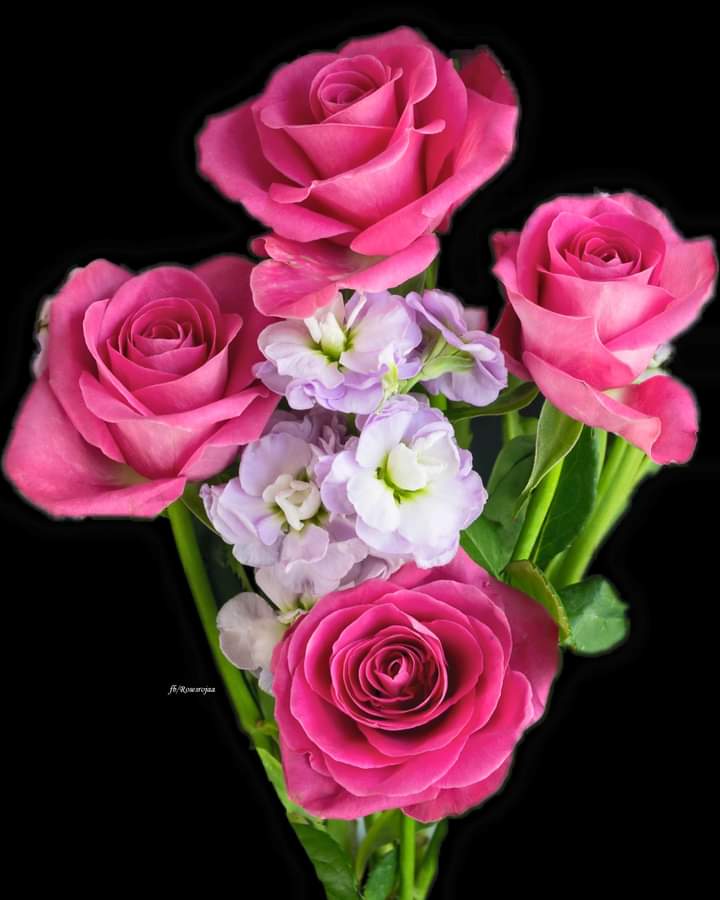 [Speaker Notes: এখানে পাঠের সঙ্গে সাদৃশ্যপূর্ণ অন্য কোন চিত্র ব্যবহার করা যেতে পারে।]
শিক্ষক পরিচিতি
পরিচিতি
পাঠ পরিচিতি
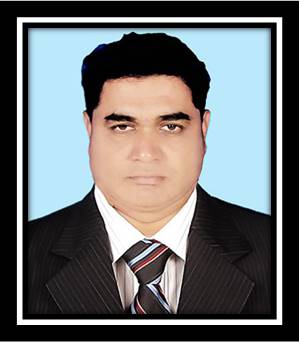 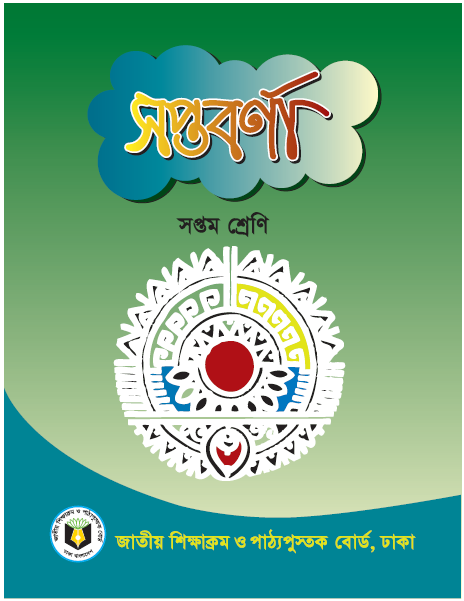 বিষয়: বাংলা ১ম পত্র 
   (১ম অধিবেশন)
শ্রেণি: ৭ম
মোঃ মামুনুর রশীদ  
সহকারী শিক্ষক (ICT) 
লর্ডহার্ডিঞ্জ ফাযিল মাদরাসা
লালমোহন,ভোলা। 
মোবাইল- ০১৭১২৪৬১১৩৬  
E-mail-mamunclord@gmail.com
আ
ম
এক একটি বর্ণ মিলে কী তৈরি হয় ?
শব্দ
এক একটি বর্ণ মিলে যদি শব্দ তৈরি হয় তাহলে 
 শব্দগুলো পর পর  সাজিয়ে লিখলে কী তৈরি হয় ?
বাক্য
আবার এই বাক্যগুলো সাজিয়ে সাজিয়ে 
লিখলে কী তৈরি হয় ?
কবিতা
এবার তাহলে বলতো কবিতা কিভাবে তৈরি হয়
শব্দ থেকে
শব্দ থেকে কবিতা
(প্রথম অংশ)
-হুমায়ুন আজাদ
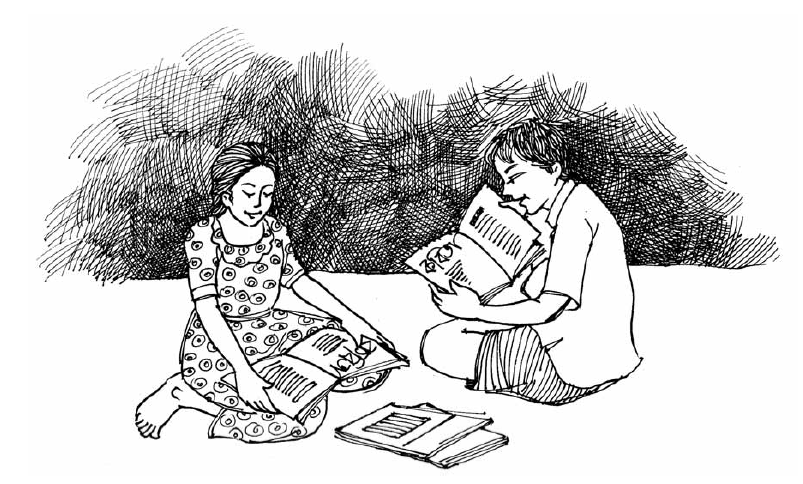 [Speaker Notes: শিক্ষক শিক্ষার্থীদেরকে পাঠ শিরোনাম খাতায় লিখে নিতে বলবেন।]
শিখনফল
এ পাঠ শেষে শিক্ষার্থীরা …..
লেখক হুমায়ুন আজাদ এর পরিচিতি উল্লেখ করতে পারবে।
নির্দিষ্ট অংশটুকু (কবিতা কাকে……সেই কথা?) শুদ্ধ উচ্চারণে পড়তে পারবে। 
নতুন শব্দের অর্থ দিয়ে অনুচ্ছেদ রচনা করতে পারবে। 
কিভাবে কবি হওয়া যায় তা ব্যাখ্যা করতে পারবে।
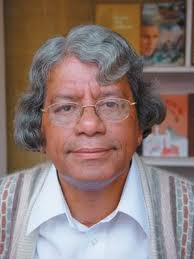 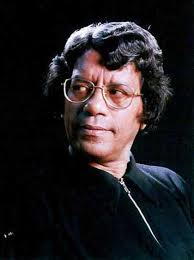 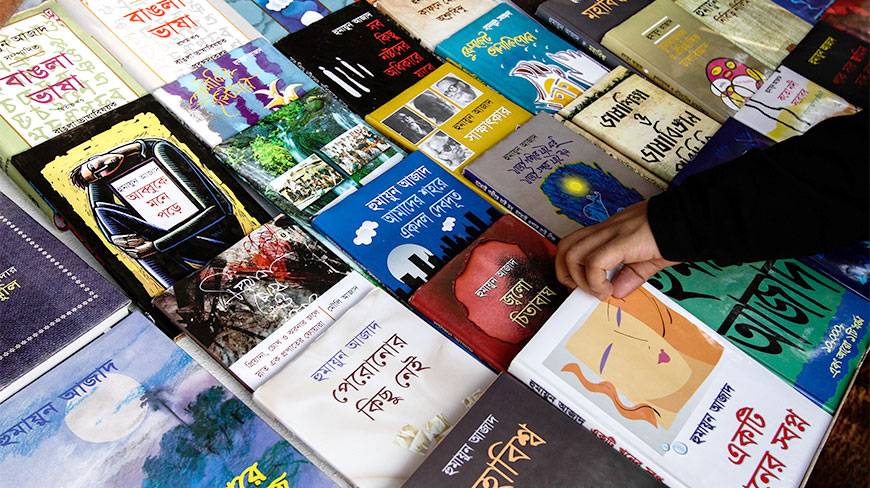 হুমায়ুন আজাদ
[Speaker Notes: ছবি দেখানোর পাশাপাশি কবি পরিচিতি পড়তে বলব ।]
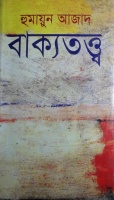 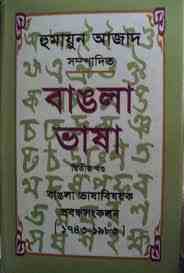 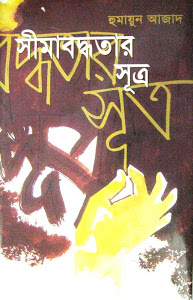 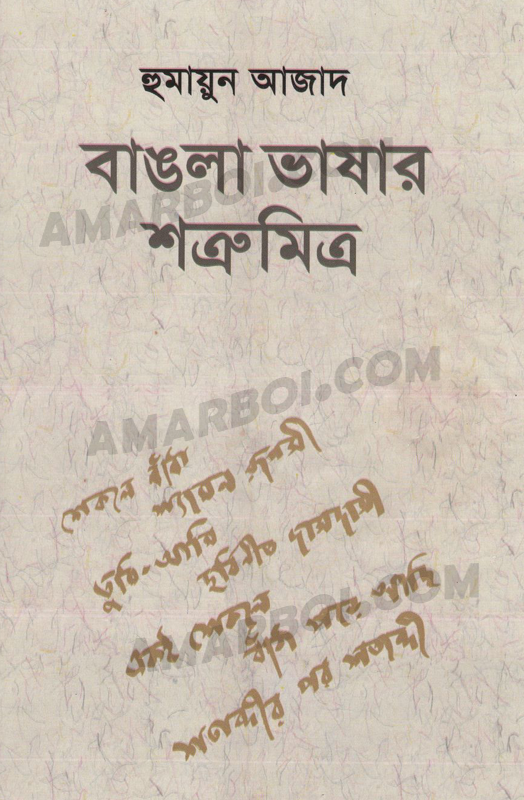 [Speaker Notes: ছবি দেখানোর পাশাপাশি কবি পরিচিতি পড়তে বলব ।]
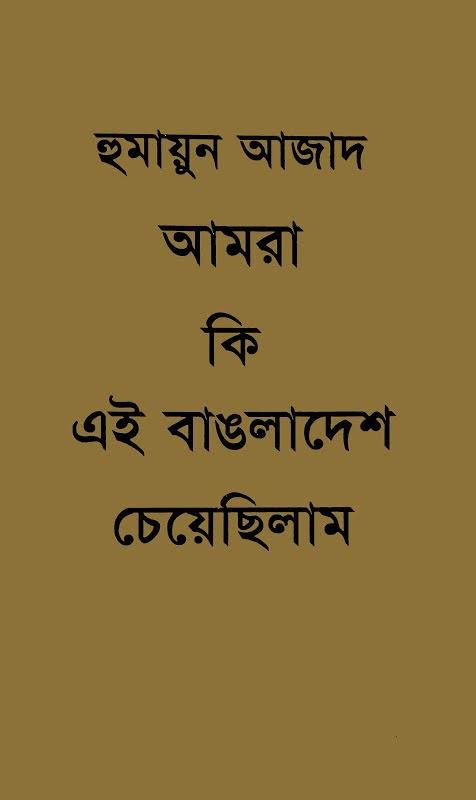 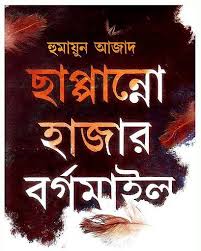 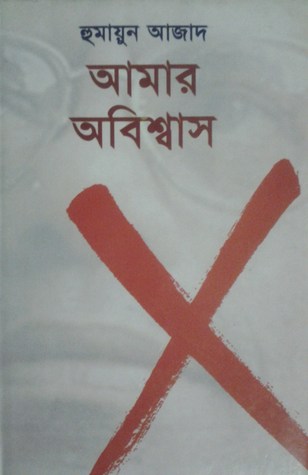 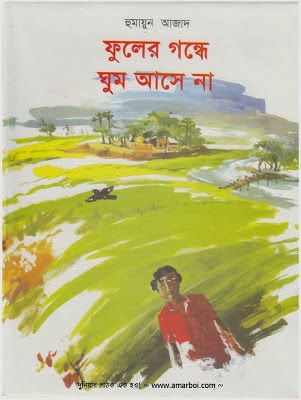 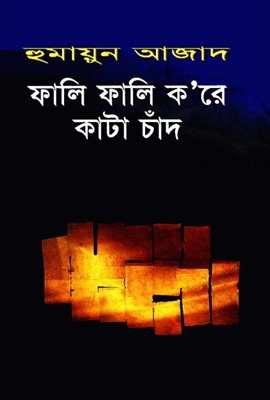 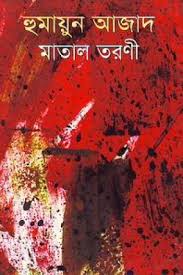 [Speaker Notes: ছবি দেখানোর পাশাপাশি কবি পরিচিতি পড়তে বলব ।]
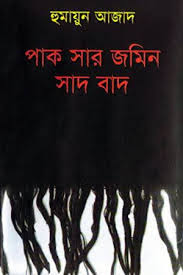 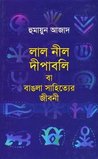 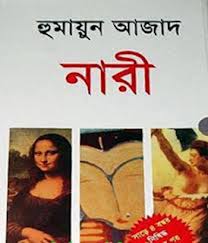 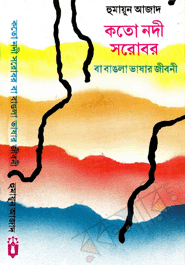 [Speaker Notes: স্লাইডগুলো দেখানোর পর শিক্ষার্থীদের কবি পরিচিতি পড়তে বলব। এরপর একক কাজ করতে দিব।]
জন্ম-
মৃত্যু
কবি পরিচিতি
১৯৪৭ খ্রিষ্টাব্দে তৎকালীন ঢাকা জেলার বিক্রমপুরের (বর্তমানে মুন্সিগঞ্জ জেলা) রাড়িখালে
২০০৪ সালে জার্মানির মিউনিখ শহরে মৃত্যুবরণ করেন
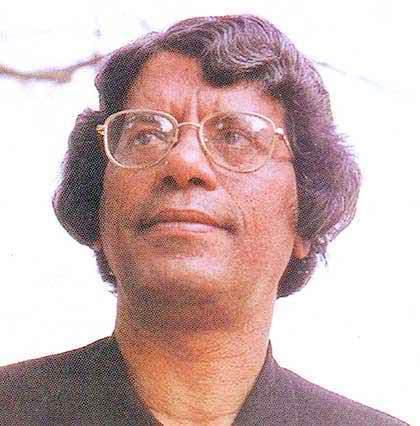 হুমায়ুন আজাদ
কর্ম জীবন
উল্লেখযোগ্য গ্রন্থ-
তিনি ঢাকা বিশ্ববিদ্যালয়ের বাংলা বিভাগে অধ্যাপক হিসেবে নিয়োজিত ছিলেন
লাল নীল দীপাবলি, কতো নদী সরোবর, অলৌকিক ইস্টিমার, জ্বালো চিতাবাঘ ইত্যাদি
[Speaker Notes: এই স্লাইডের মাধ্যমে কবির সংক্ষিপ্ত পরিচয় শিক্ষার্থীরা বলতে পারবে।]
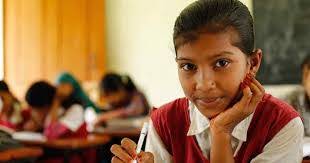 একক কাজ
কবির জন্মস্থান, জন্মসাল, কর্মজীবন, পুরস্কার, কিশোরগ্রন্থ ও কাব্যগ্রন্থ সমূহের নাম লিখ।
[Speaker Notes: শিক্ষার্থীদের একক কাজ দিয়ে তদারকি করব ।]
আদর্শপাঠ
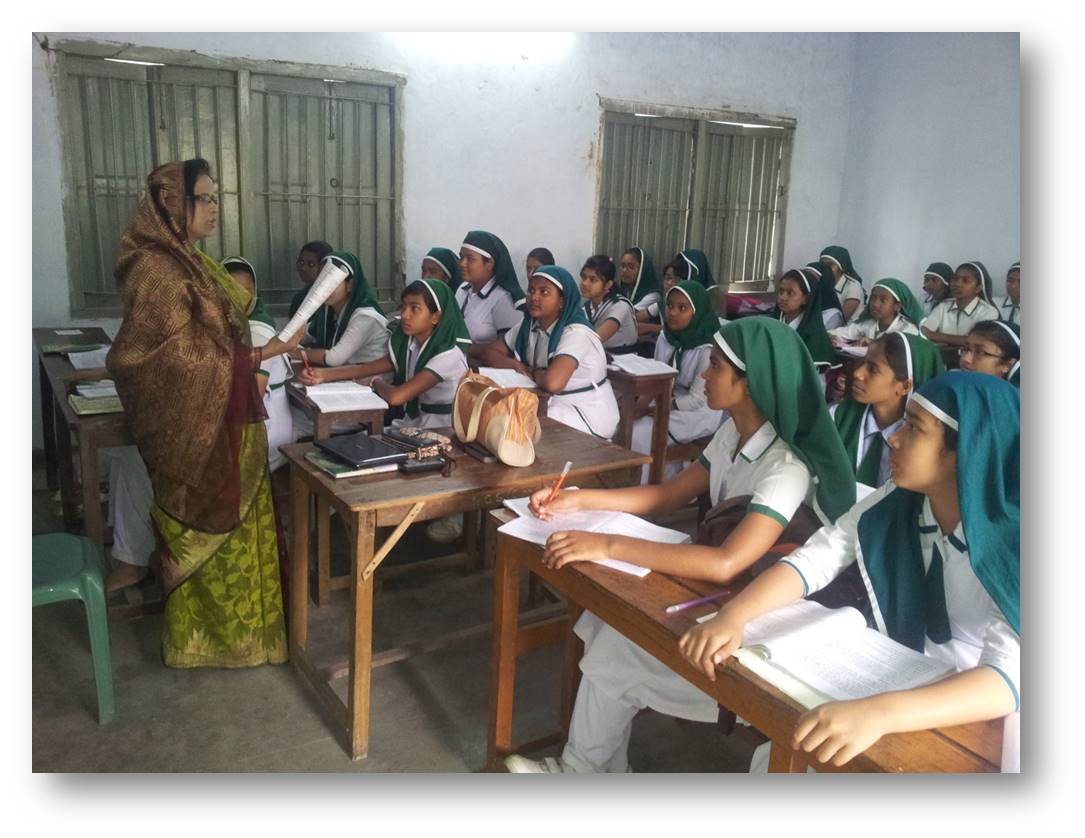 [Speaker Notes: শিক্ষক নিজে আদর্শ পাঠ দিবেন শিক্ষার্থীরা অনুসরণ করবে।]
সরবপাঠ
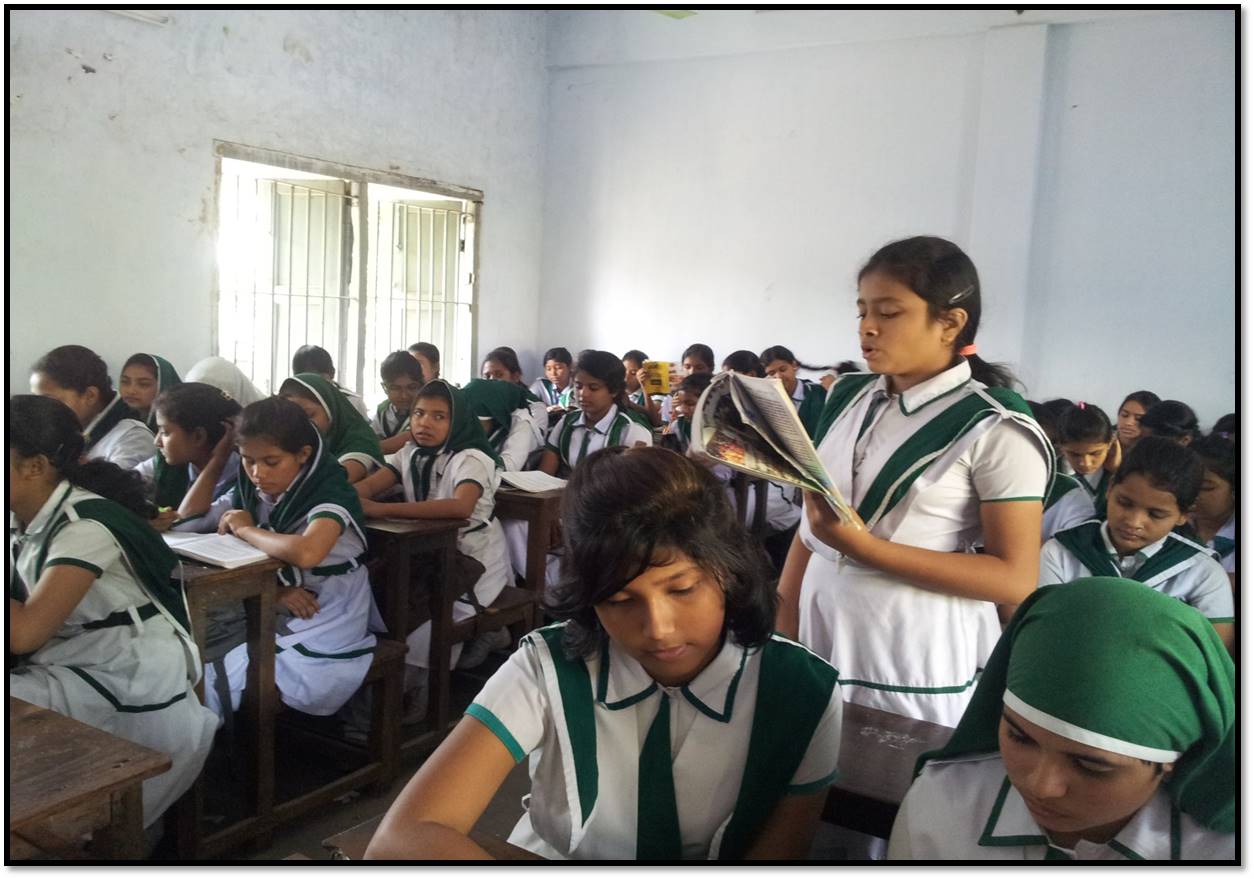 [Speaker Notes: শিক্ষার্থীরা নিজেরা সরবে পাঠ করবেন।]
শব্দার্থ
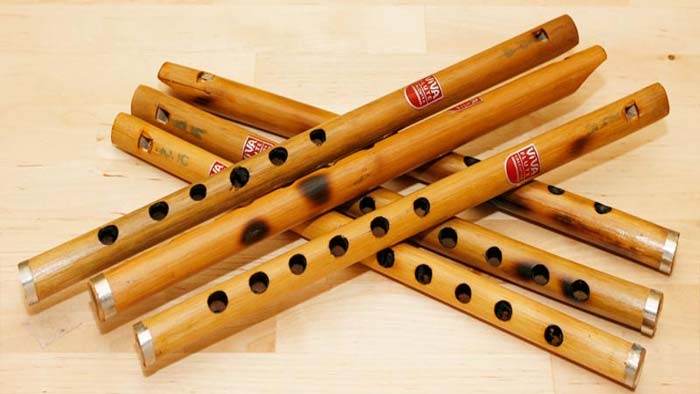 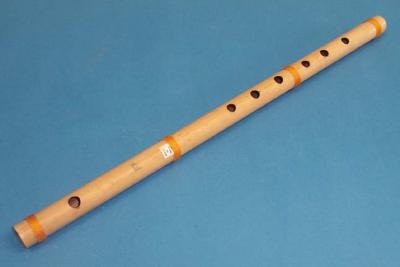 বাঁশি
বাদ্যযন্ত্র বিশেষ
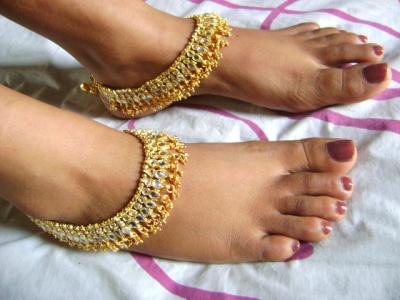 পায়ে পড়ার অলংকার বা গয়না
নূপুর
[Speaker Notes: শিক্ষক শব্দের পাশাপাশি ছবি দেখিয়ে শব্দার্থ জিজ্ঞাসা করবেন এবং পরবর্তীতে শব্দের অর্থ দেখাবেন।]
জোড়ায়  কাজ
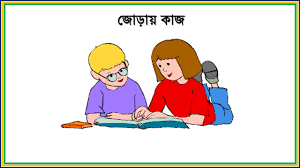 উপরিউক্ত শব্দ দুটির প্রত্যেকটি দিয়ে একটি বাক্য রচনা কর।
[Speaker Notes: জোড়ায় কাজ দিয়ে শিক্ষার্থীরা তা খাতায় লিখছে কিনা তা তদারকি করলে ভাল হয়।]
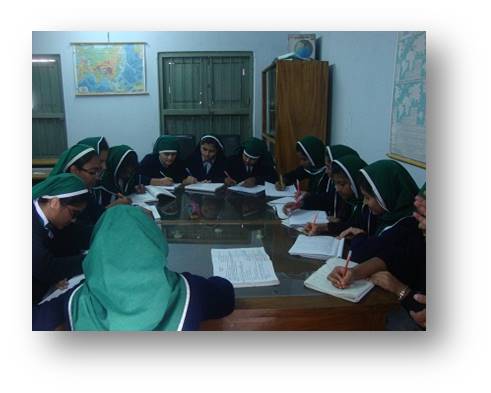 দলগত কাজ
কবি হওয়ার দশটি সহজ উপায় বর্ণনা কর।
[Speaker Notes: দলীয় কাজ দিয়ে শিক্ষার্থীরা তা খাতায় লিখছে কিনা তা তদারকি করলে ভাল হয়।]
মূল্যায়ন
‘শব্দ থেকে কবিতা’ প্রবন্ধটির প্রাবন্ধিকের নাম বল?
‘লাল নীল দীপাবলী’-কী ধরনের গ্রন্থ ?
‘কত নদী সরোবর’-কী ধরনের গ্রন্থ ?
কবিতা কাকে বলে ?
তুমি কিসের মত কবিতা লিখতে চাও ?
কবিরা কী দিয়ে নানান রকমের কবিতা লেখেন ?
[Speaker Notes: শিক্ষক শিক্ষার্থীদের মূল্যায়নের প্রশ্ন করে ফলাবর্তন প্রদান করবেন]
মূল্যায়ন
সঠিক উত্তরের জন্য ক্লিক
ঘুড়ি বানানোর জন্য উপমার দরকার -
i. লাল-নীল কাগজ    ii. সুতো      iii.বাঁশের টুকরো
নিচের কোনটি সঠিক ?
ক. i
খ. ii
ঘ. i, ii ও iii
গ. iও ii
কবিতা কী ?
যে লেখাগুলো পড়লে মন নেচে ওঠে 
গান গেয়ে ঊঠতে ইচ্ছা করে 
চোখে বুকে রং- বেরঙের স্বপ্ন এসে জমা হয়
নিচের কোনটি সঠিক ?
গ. iও ii
খ. ii
ঘ. i ও iii
ক. i
[Speaker Notes: শিক্ষক শিক্ষার্থীদের প্রশ্ন করে সঠিক উত্তর নির্দেশ করবেন। এই স্লাইডটিতে অ্যাকশন বাটনের ব্যবহার করা হয়েছে। প্রতিটি উত্তরে মাউস ক্লিক করলেই “ আবার চেষ্টা কর/ উত্তর সঠিক হয়েছে” অডিওটি শুনতে পাবেন।]
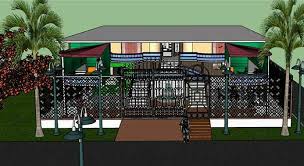 বাড়ির কাজ
কবি হতে গেলে শব্দকে আদর করতে হবে - উক্তিটি ব্যাখ্যা কর।
[Speaker Notes: এখানে পাঠের সঙ্গে সাদৃশ্যপূর্ণ অন্য কোন বাড়ির কাজ দেয়া যেতে পারে]
সকল শিক্ষার্থীকে
 	ধন্যবাদ
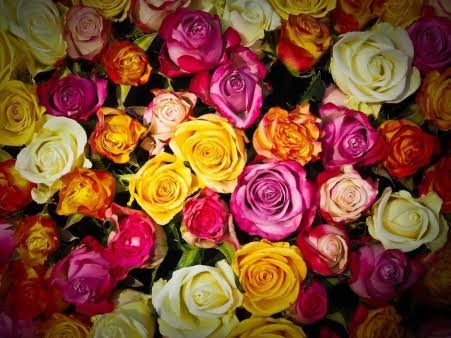 [Speaker Notes: এখানে পাঠের সঙ্গে সাদৃশ্যপূর্ণ অন্য কোন বাড়ির কাজ দেয়া যেতে পারে।]